Презентация к уроку ритмики в первом классе
Выполнила Шевченко Рауя Рашитовна, 
преподаватель хореографии
высшей квалификационной категории
МУ ДО «Шумиловская детская школа искусств»
Приозерского района Ленинградской области
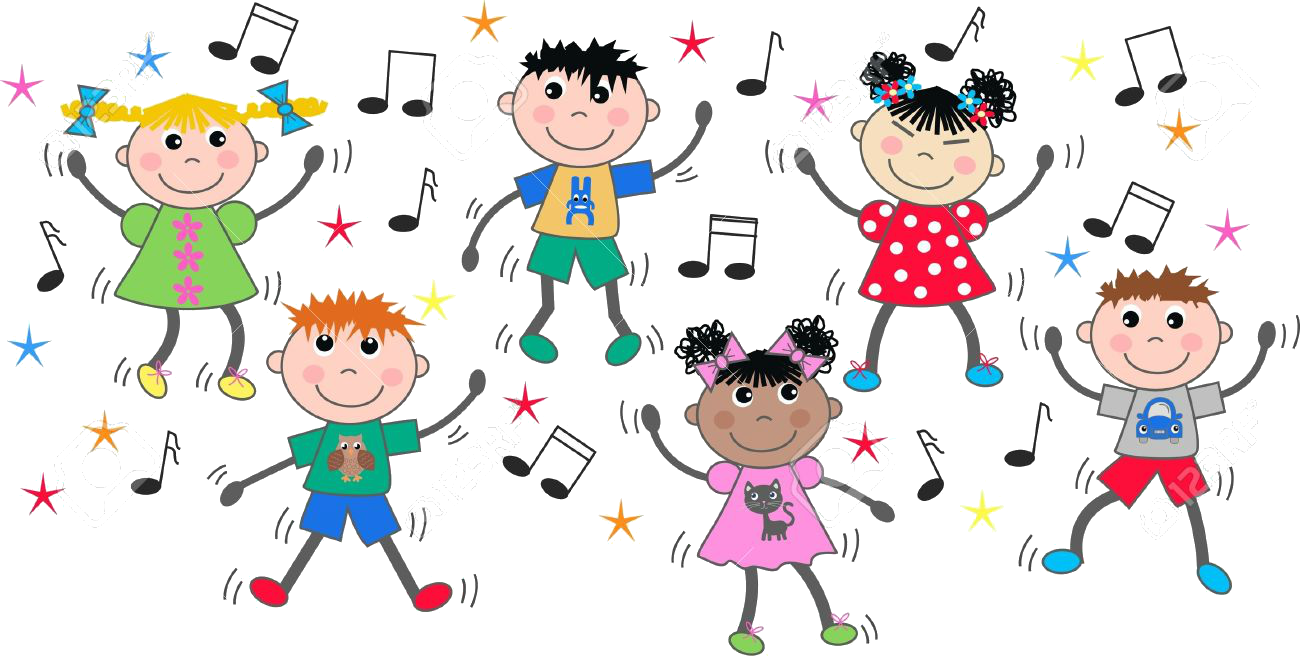 Тема урока: 
Развитие музыкально-ритмических  и двигательно-танцевальных способностей учащихся через овладение основами музыкально-ритмической культуры.
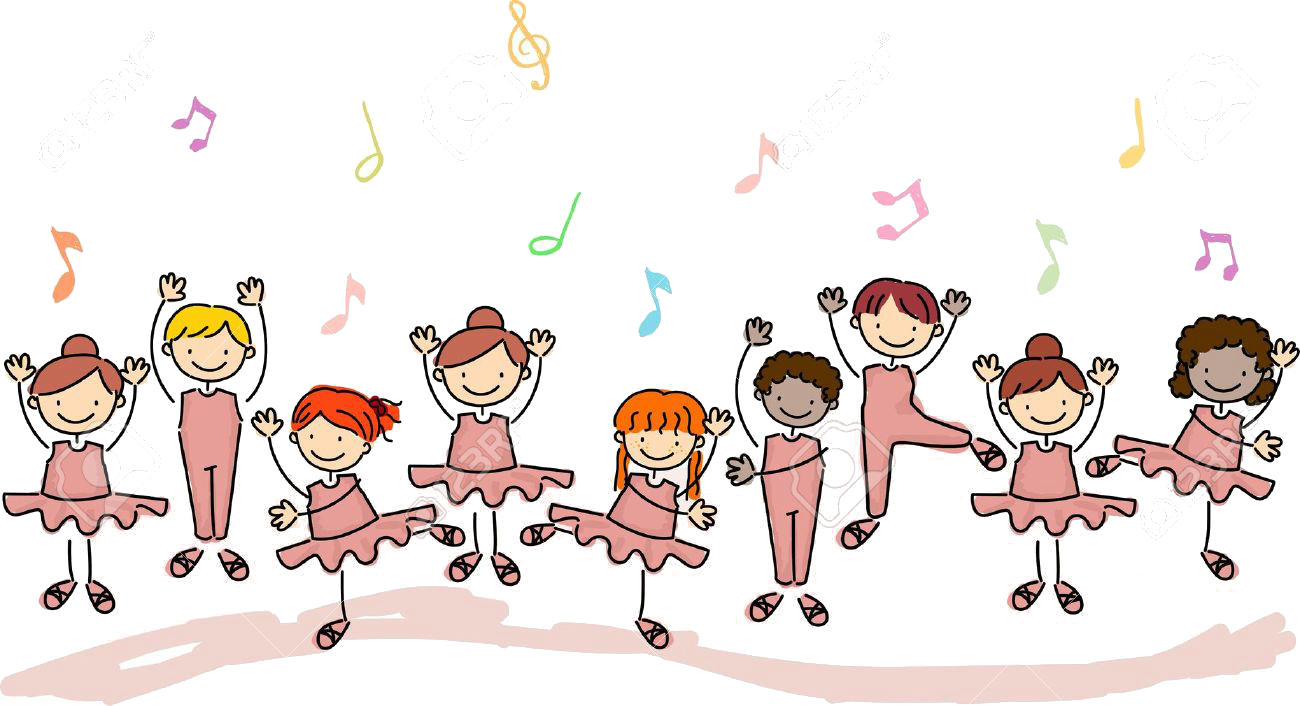 Цель урока: улучшение координации движений и эмоциональной выразительности учащихся путем повторения и отработки пройденных движений. Выявление уровня освоения программы.
Задачи урока:
Образовательные:
- закрепление знаний, умений и навыков, полученных на предыдущих уроках;
- развитие осмысленного исполнения движений;
- развитие познавательных интересов и творческого потенциала учащихся.
Развивающие:
- развитие координации движений;
- укрепление опорно-двигательного аппарата;
- развитие выносливости и постановки дыхания;
- психологическое раскрепощение учащихся.
Воспитательные:
- формирование эстетического воспитания, умения вести себя в коллективе;
- формирование чувства ответственности;
- активизация творческих способностей;
- умение творчески взаимодействовать на уроках с педагогом.
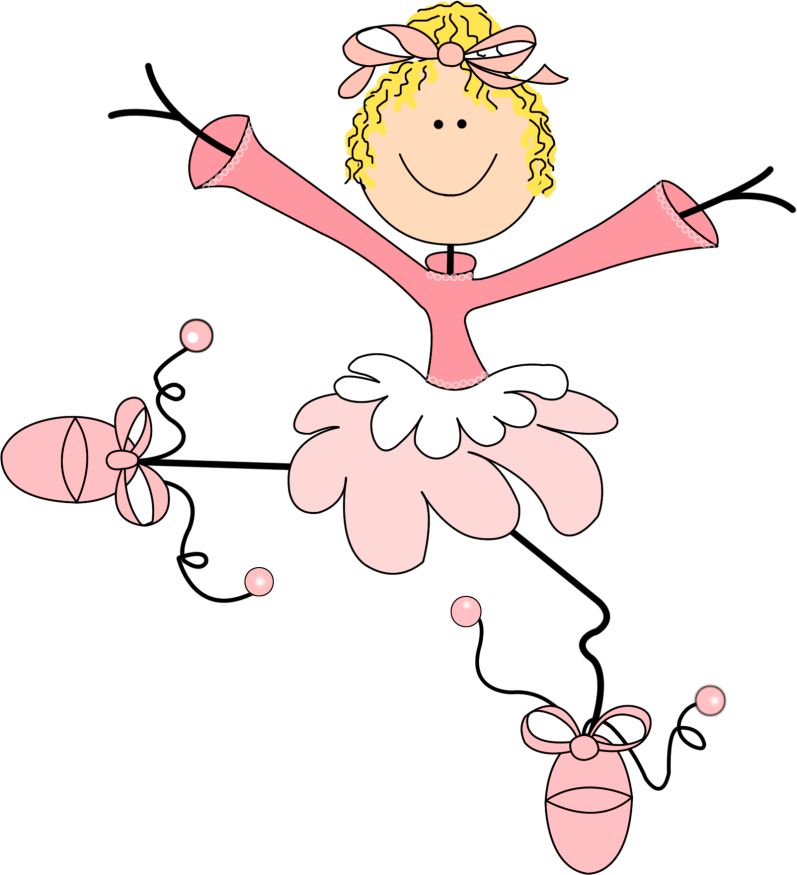 Ритмика – это не жанр, не танец, не хореография, не театр и не балет.
Ритмика – это учебная дисциплина, развивающая у детей чувство ритма.
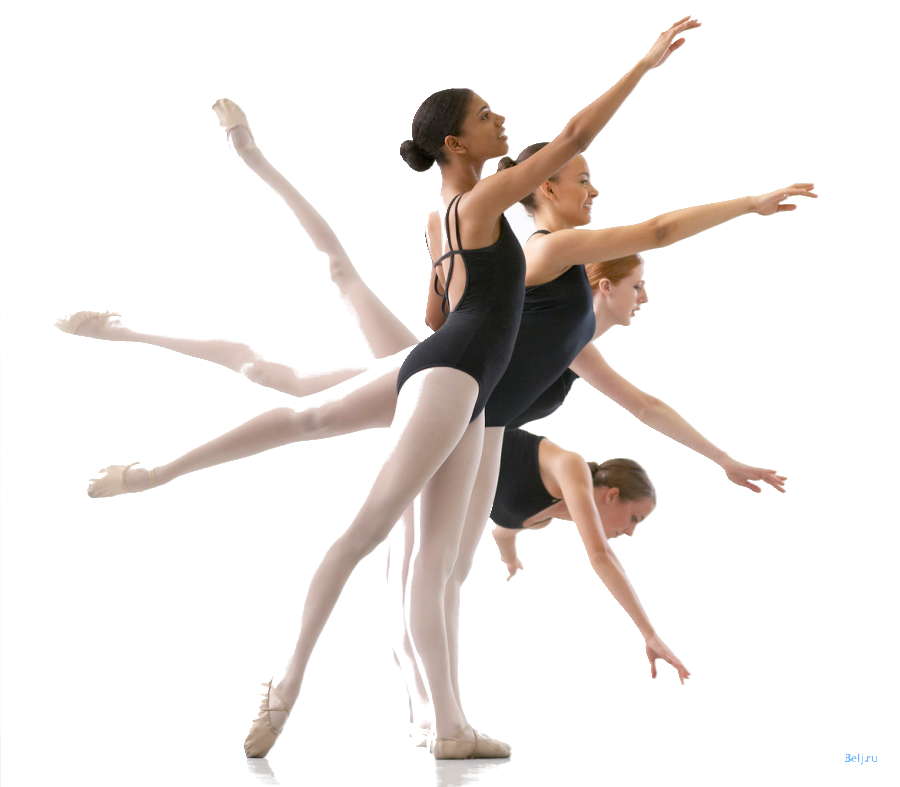 Слово «Координация» означает «согласование».
 Когда говорят о координации движений, имеют в виду согласованность в работе мышц разных групп, направленную на достижение определенного двигательного эффекта, контрольной цели. Любая поза, любое движение требует координации.
Координация является именно тем качеством, которое можно развить только тренировками.
Характер музыки
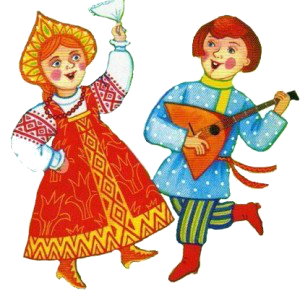 торжественный , величественный и т.д.
 игривый, шутливый и т.д.
 задумчивый, сдержанный и т.д.
Ориентировка в пространстве
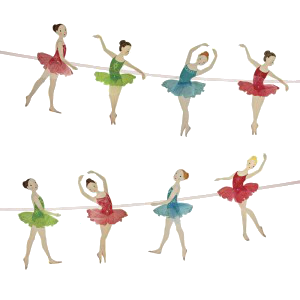 диагональ
 шеренга
 колонна
 круг
 два круга
 полукруг
 «улитка»
 «змейка»
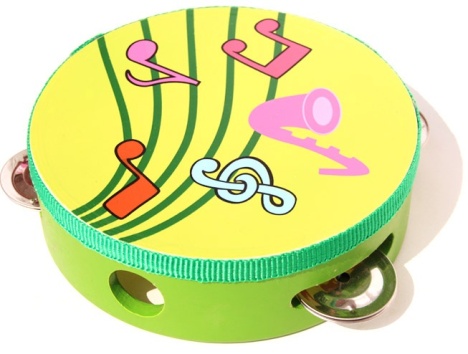 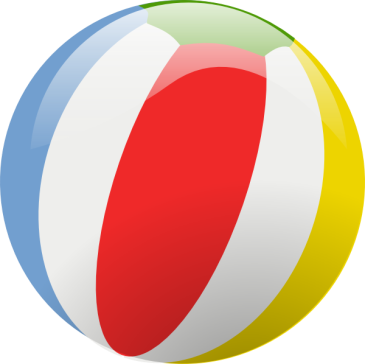 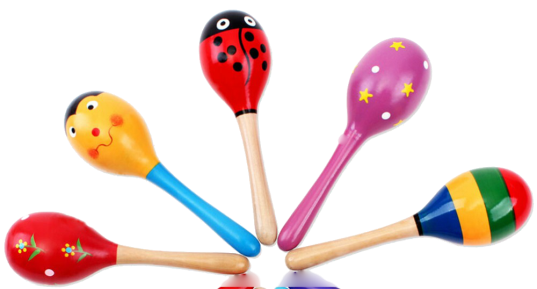 бубен
маракасы
мяч
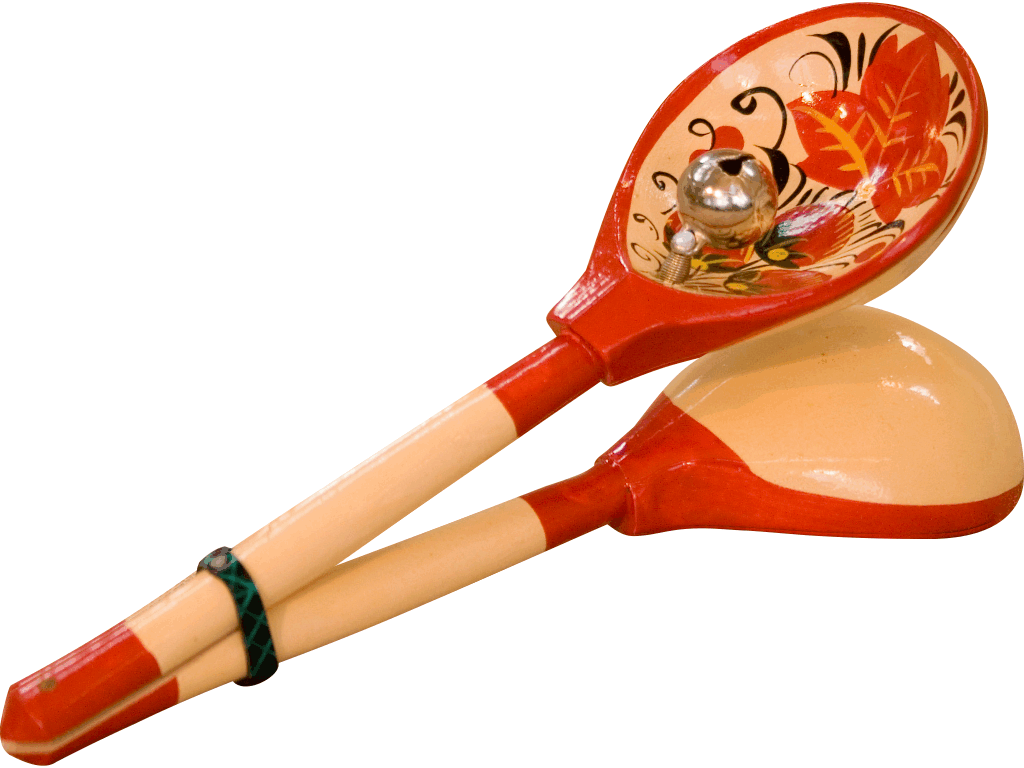 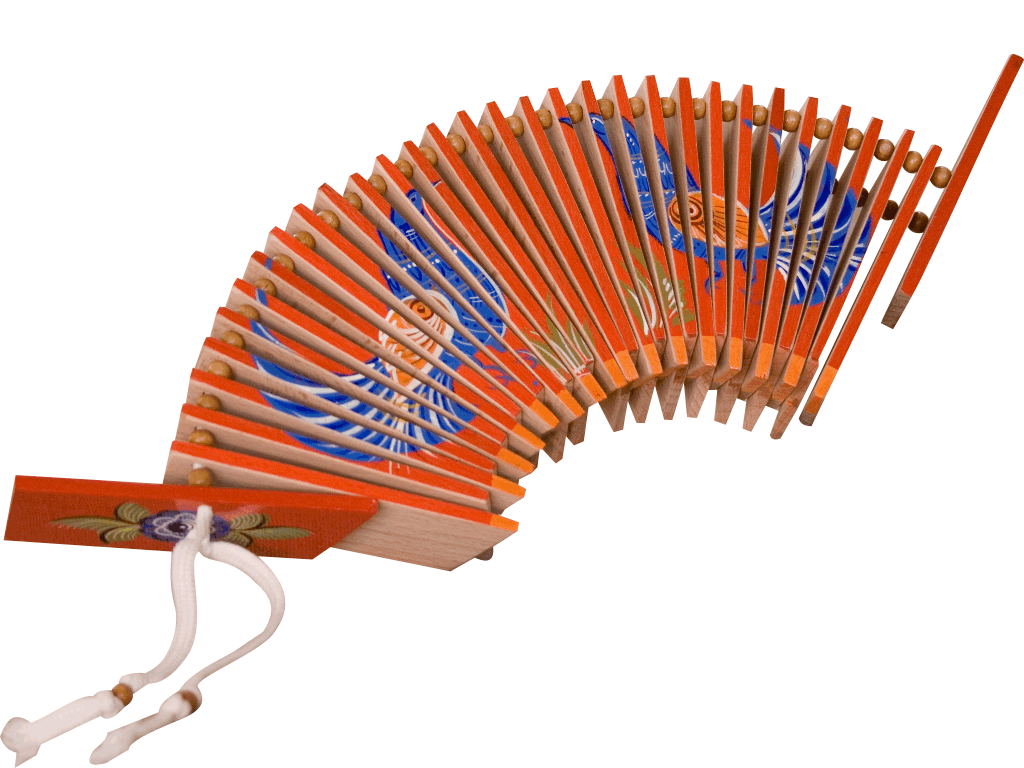 трещотки
ложки
Музыкально-ритмические игры развивают
 чувства ритма и координации движений.
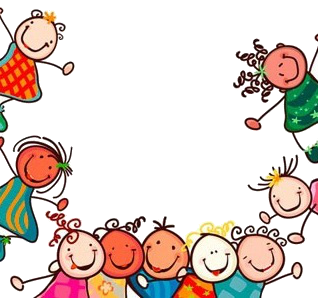 Благодарю за внимание
Список использованной литературы

1. Барышникова Т. Азбука хореографии. М., 2000 
2. Бекина С.И., Ломова Т.П., Соковнина Е.Н. Музыка и движение. Упражнения, игры, пляски для детей 6-7 лет. Часть 1 и Часть 2. М., 1981 
3. Буренина А.И. Ритмическая мозаика. СПб, 2000 
4. Конорова Е.В. Методическое пособие по ритмике в I и II классах музыкальной школы. Выпуск 1. Издательство «Музыка». М., 1972 
5. Франио Г. Роль ритмики в эстетическом воспитании детей. М., 1989 
6. Чибрикова-Луговская А.Е. Ритмика. М., Издательский дом «Дрофа», 1998